КГУ «Средняя общеобразовательная профильная школа № 36 экологического направления» г.Павлодар
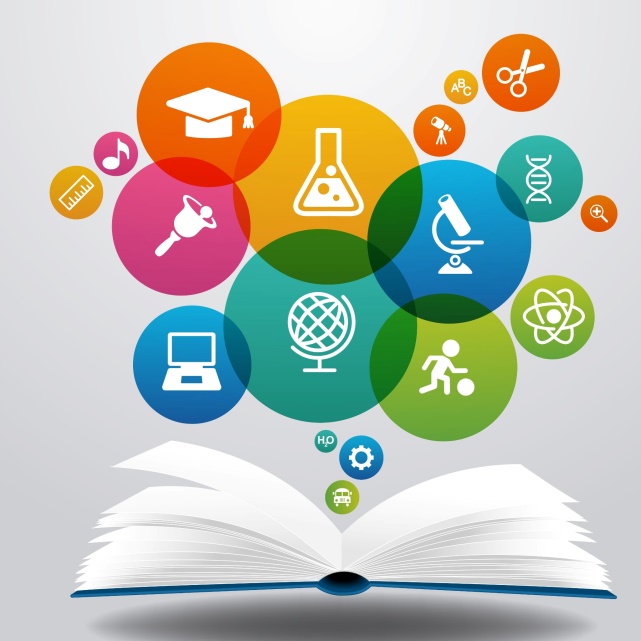 Применение инновационных технологий на уроках русского языка
Учитель русского языка и литературы 
Шевчук софья сергеевна
Как сделать урок интересным, ярким? 
Как увлечь ребят своим предметом? 
Как создать на уроке ситуацию успеха для каждого ученика?
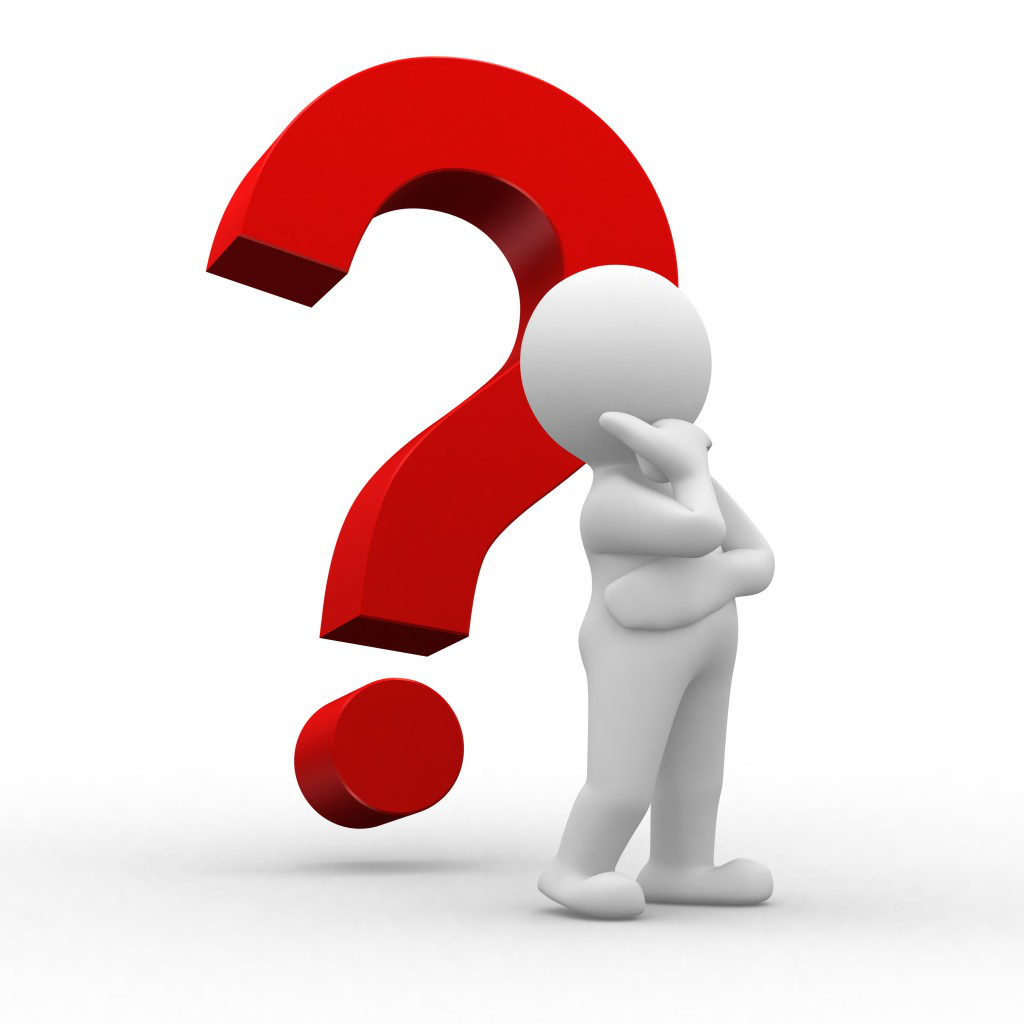 Инновационное обучение (от англ. innovation – нововведение) – новый подход к обучению, включающий в себя личностный подход, фундаментальность образования, творческое начало, профессионализм, использование новейших технологий.
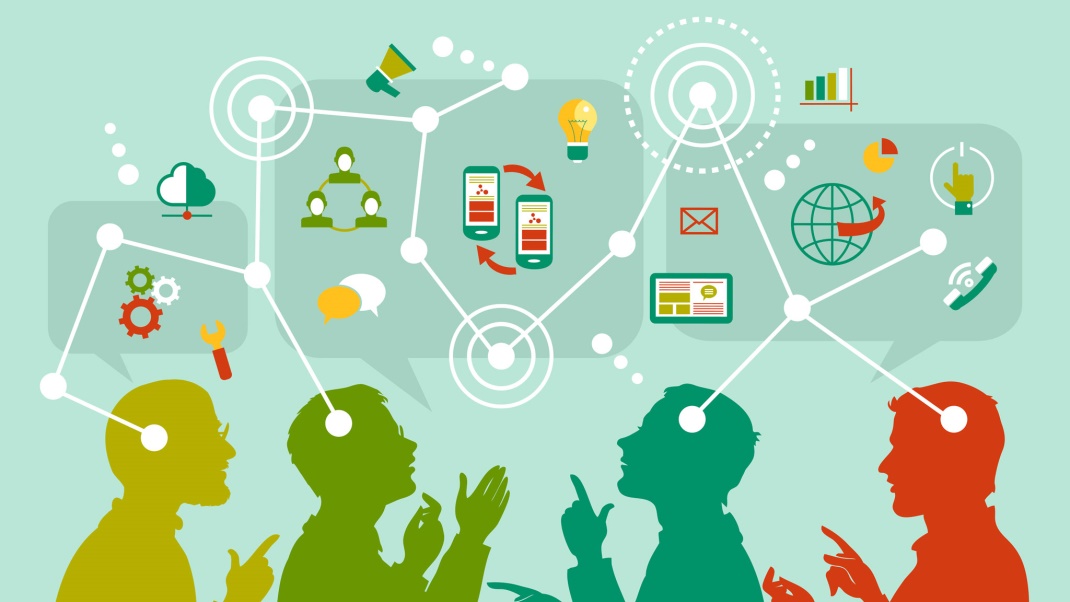 Основными целями инновационного обучения являются:
- развитие интеллектуальных, коммуникативных, лингвистических и творческих способностей учащихся;
- формирование личностных качеств учащихся;
- выработка умений, влияющих на учебно-познавательную деятельность и переход на уровень продуктивного творчества;
- формирование ключевых компетентностей учащихся.
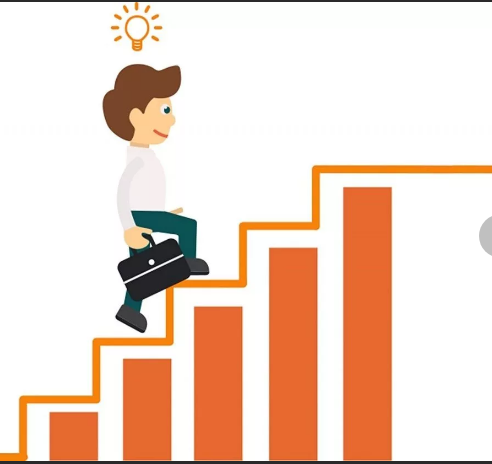 Данными целями определяются и задачи инновационного обучения:
- оптимизация учебно-воспитательного процесса;
- создание обстановки сотрудничества ученика и учителя;
- выработка долговременной положительной мотивации к обучению;
- тщательный отбор материала и способов его подачи.
Дифференцированный подход к обучению
Развивающее обучение
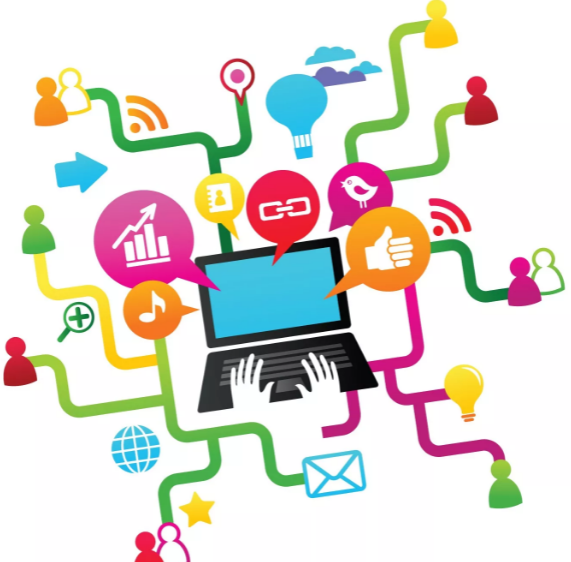 Проблемное обучение
Информационные технологии
Развитие критического мышления
Технология «метод проектов»
опорный конспект
мозговая атака
ассоциативный ряд
ключевые термины
групповая дискуссия
перепутанные логические цепочки
синквейн
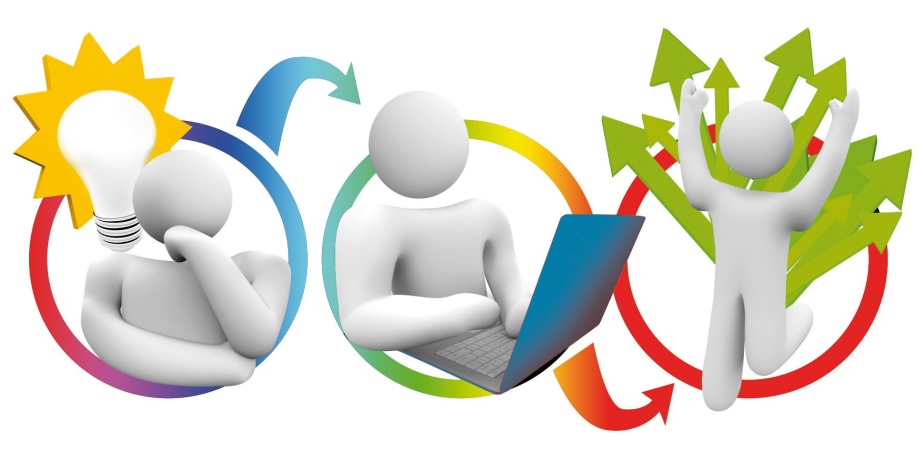 эссе
дидактические игры
Эссе – прозаическое сочинение небольшого объёма и свободной композиции.
Главное правило свободного письма – не останавливаться, не перечитывать, не исправлять. 5-минутное эссе обычно применяется в конце занятия, чтобы помочь учащимся подытожить свои знания по изученной теме.
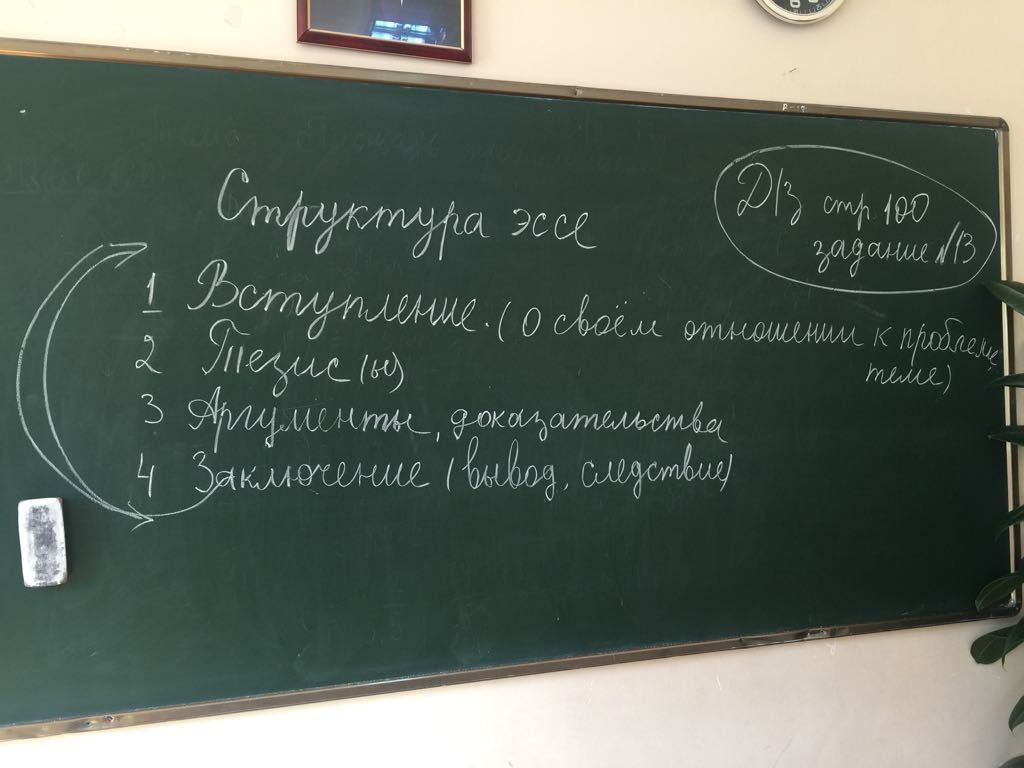 Кластер-это способ графической организации материала, позволяющий сделать наглядными те мыслительные процессы, которые происходят при погружении в ту или иную тему.
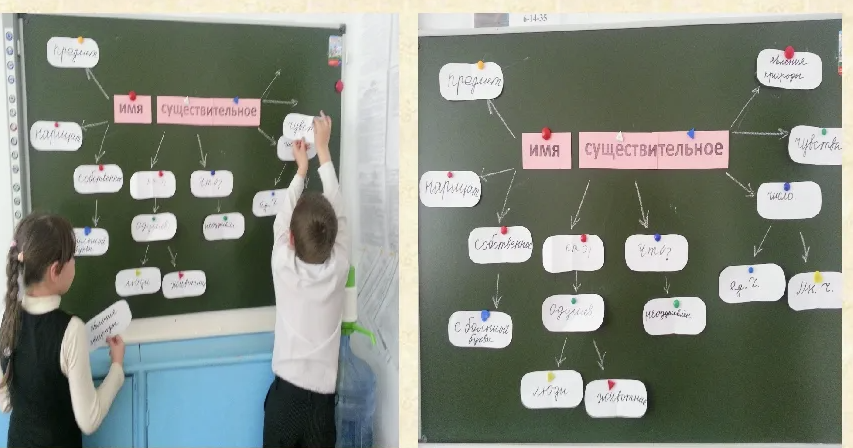 Синквейн — это игровая форма обучения, суть которой состоит в необходимости написать нерифмованный стих на заданную тему.
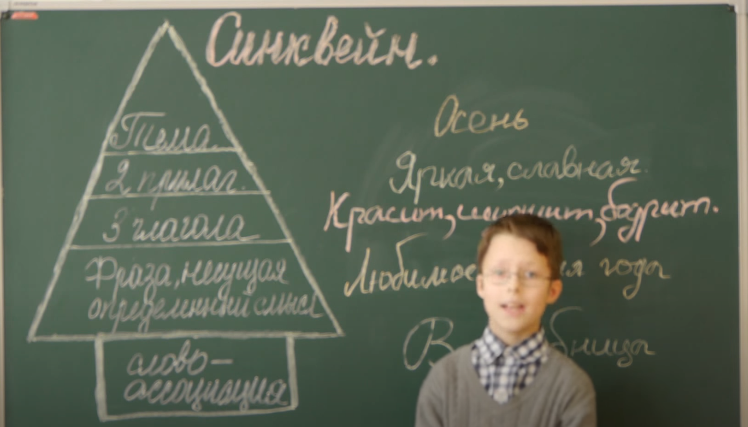 Урок-экскурсия
урок-исследование
Урок-практикум
урок-игра
урок-семинар
урок- защита проекта
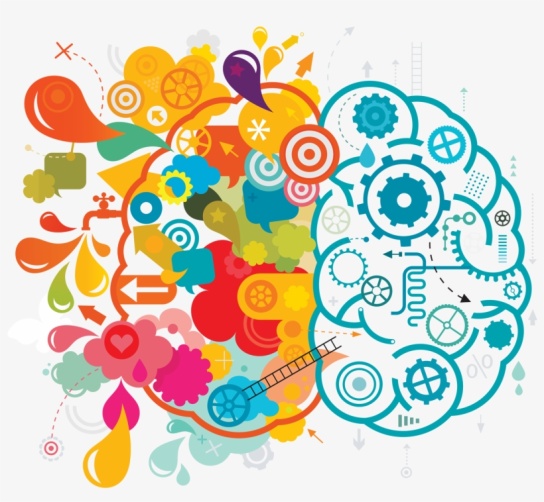 урок-лекция
урок-беседа
урок-диспут
нетрадиционные уроки
Урок-КВН
урок-конференция
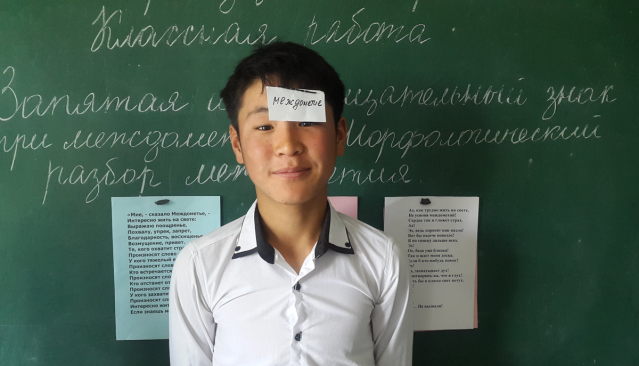 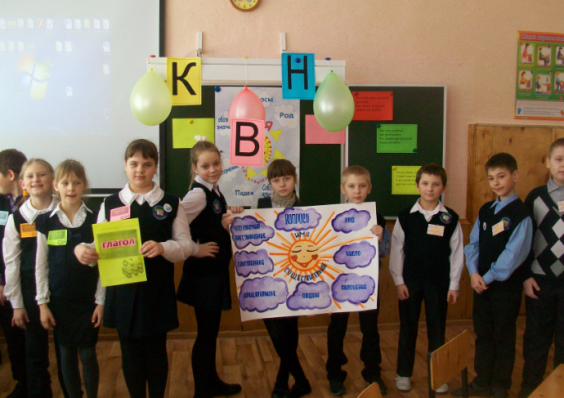 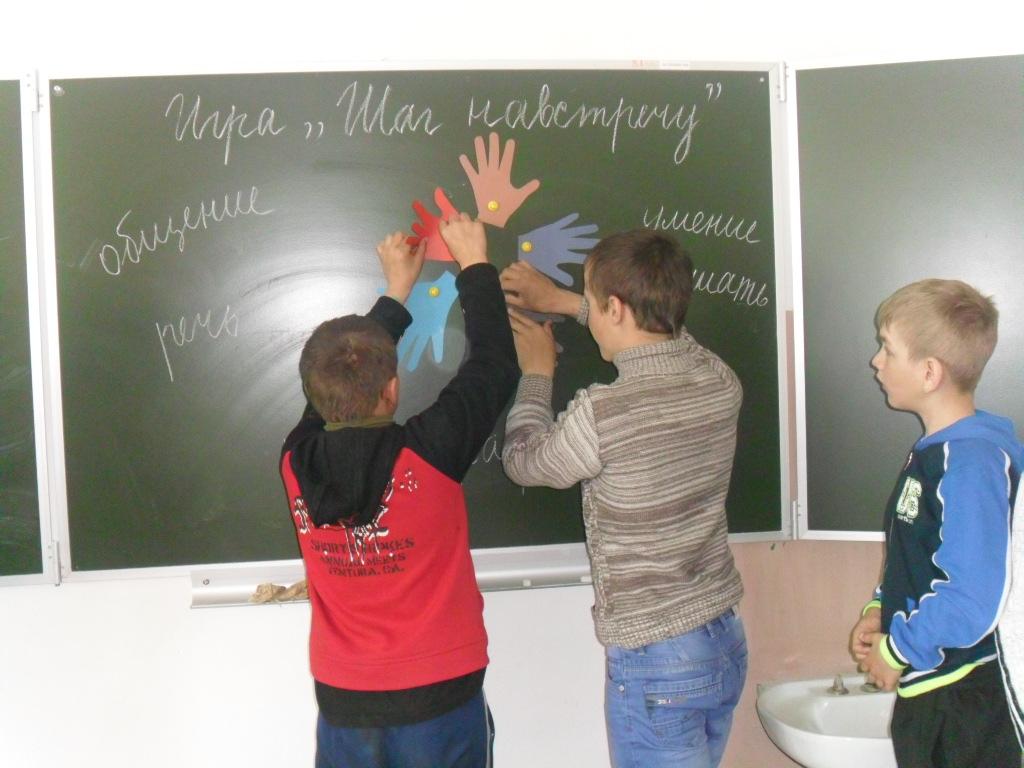 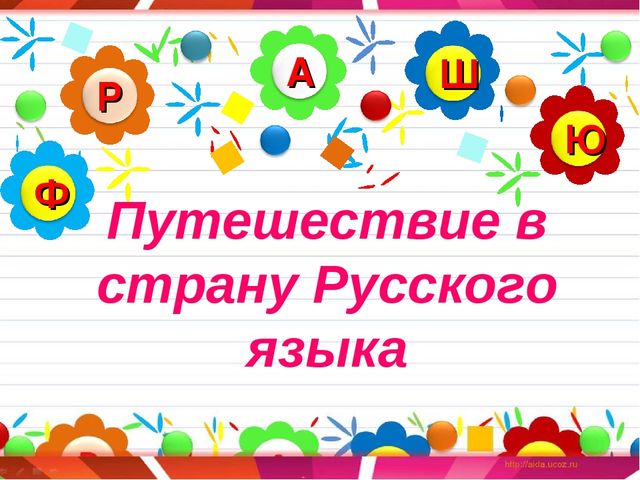 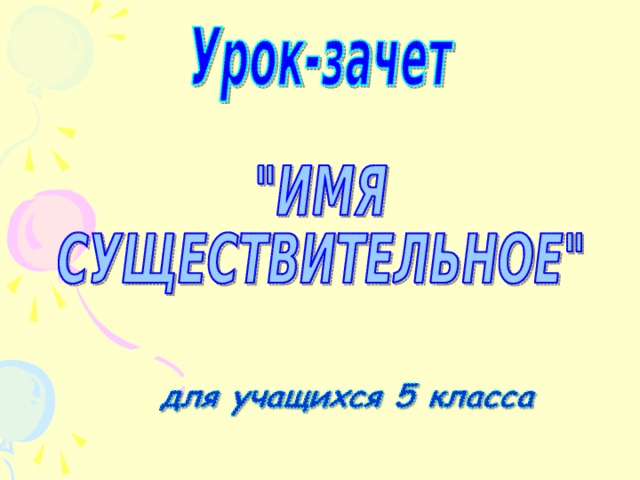 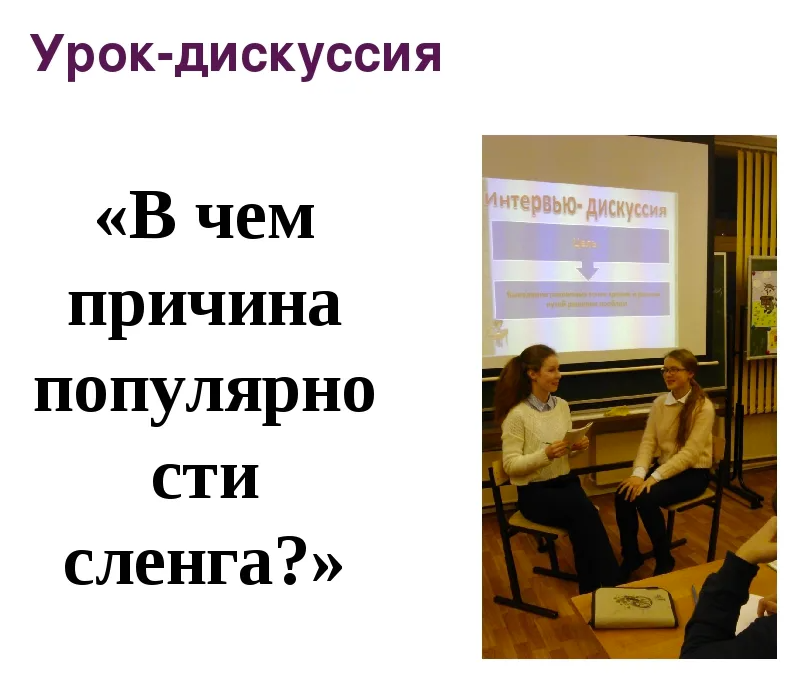 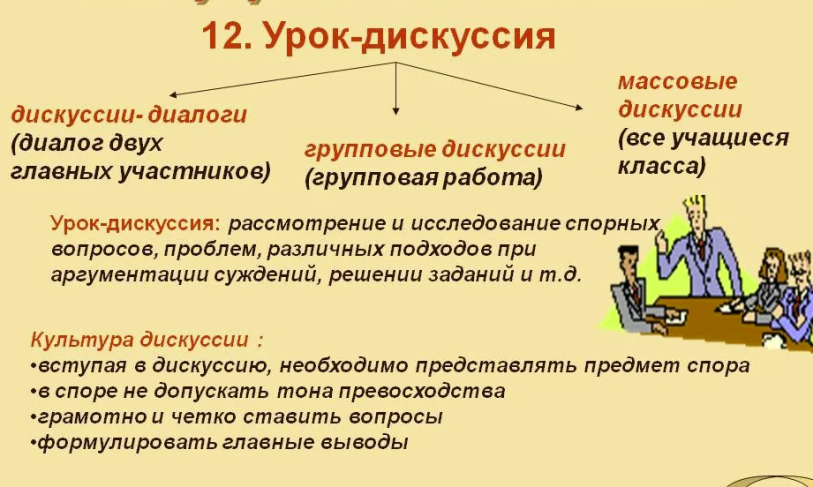 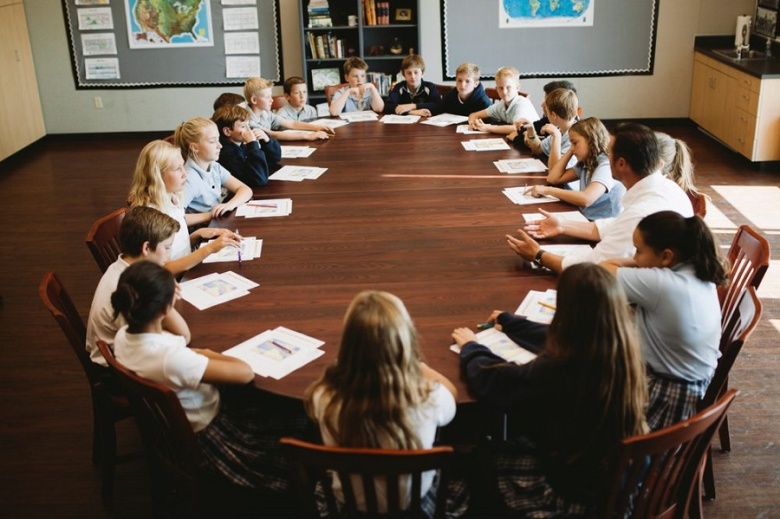 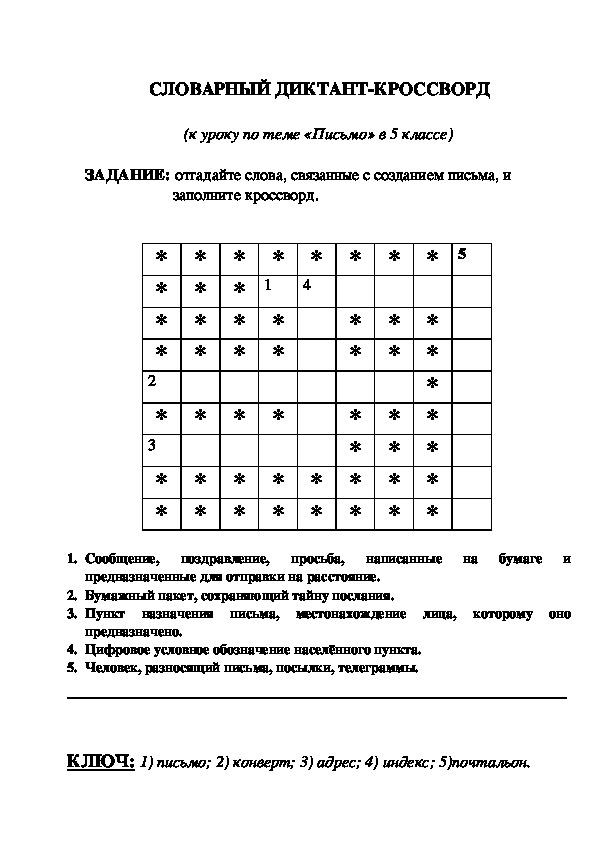 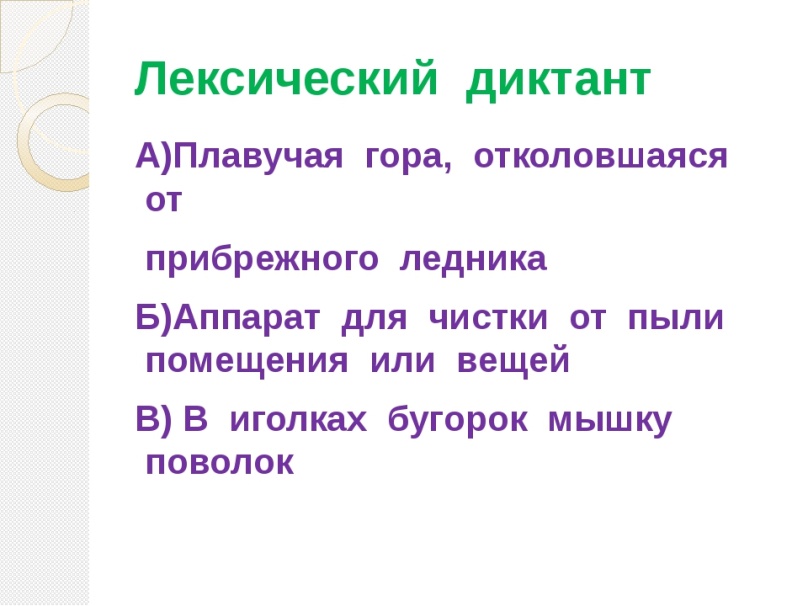 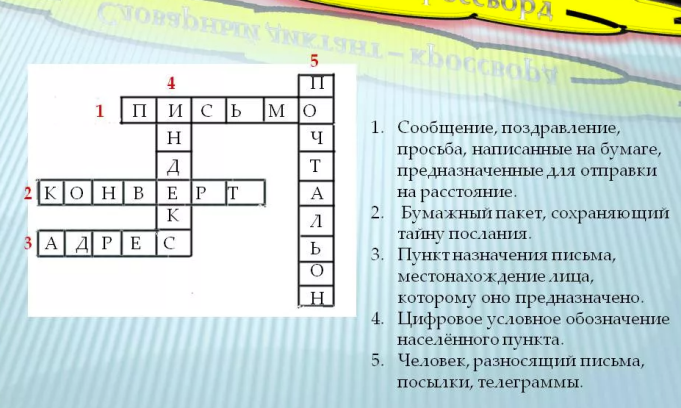 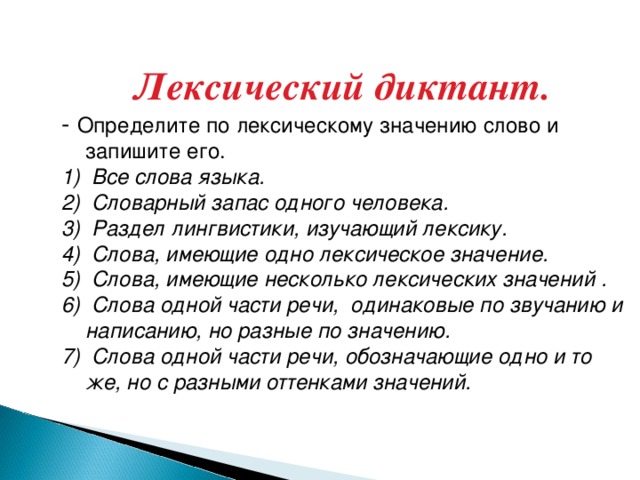 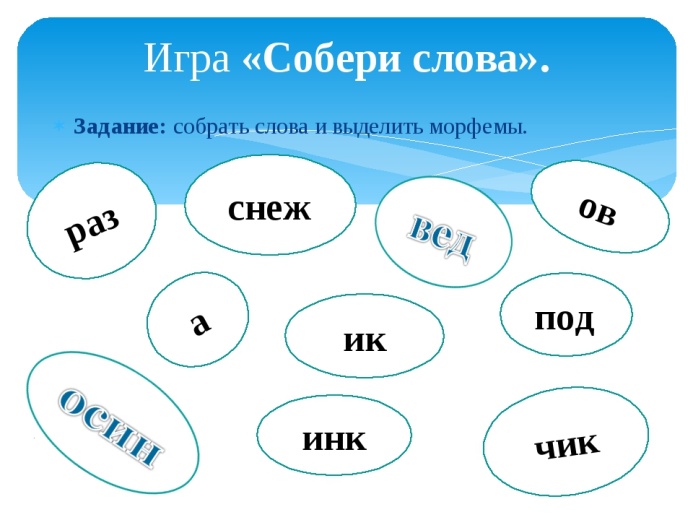 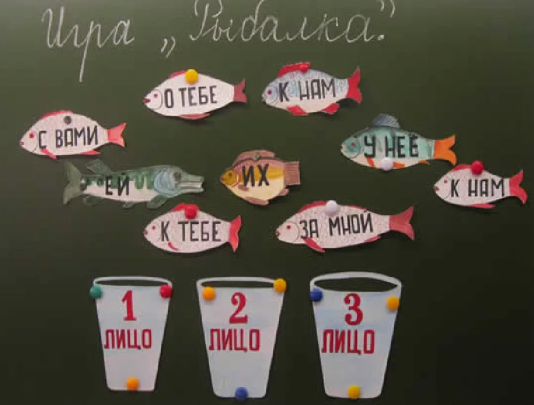 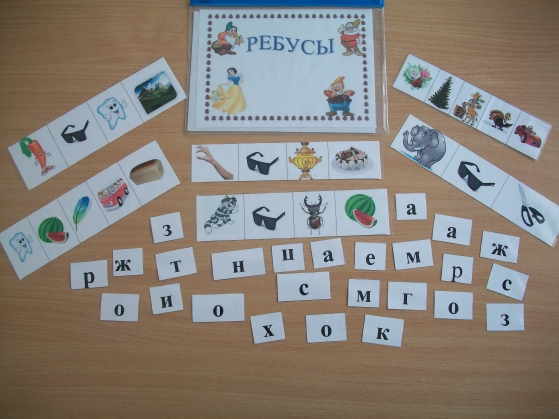 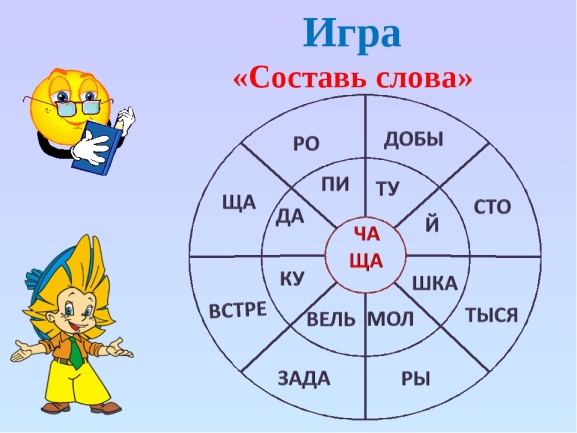 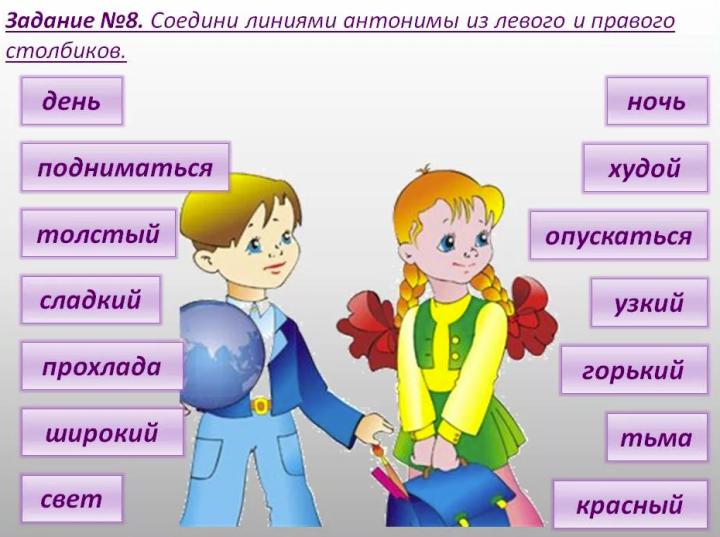 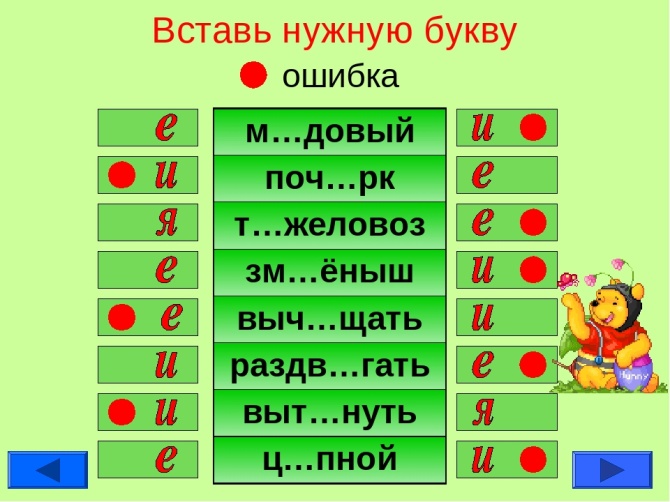 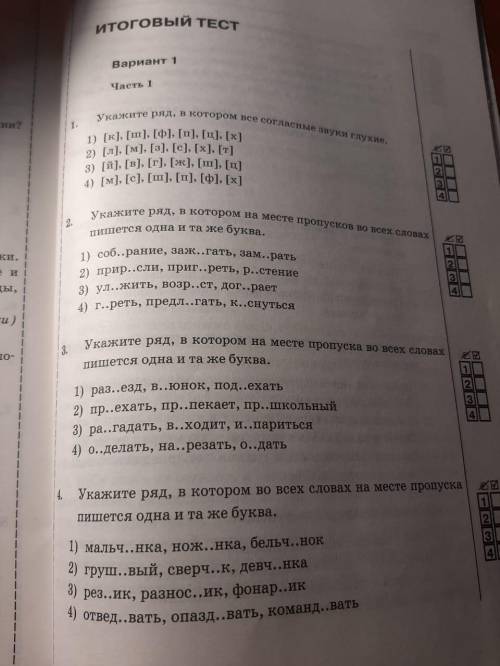 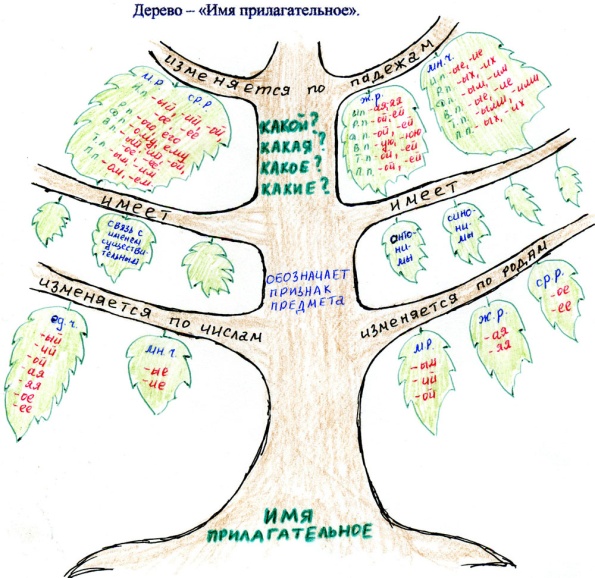 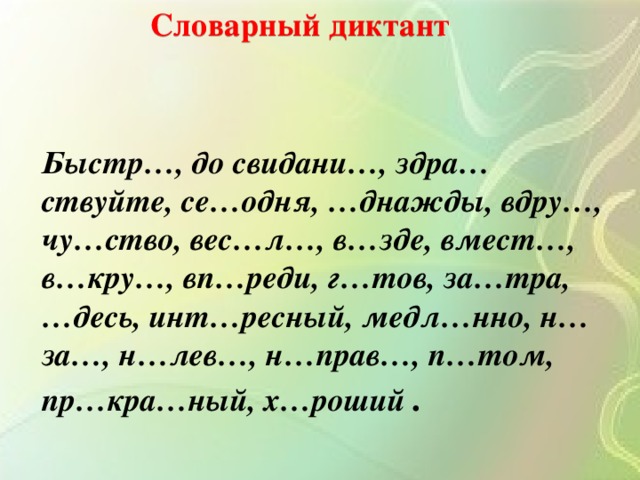 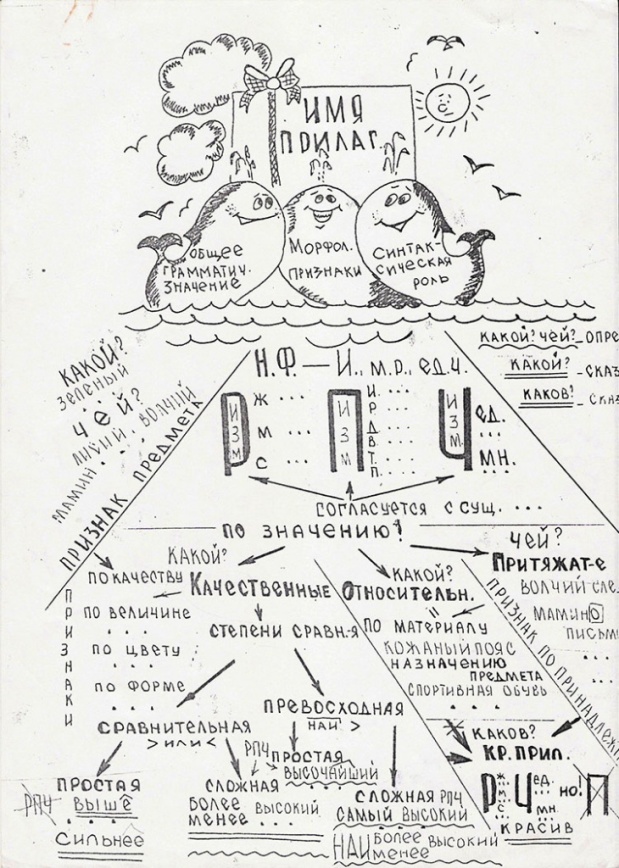 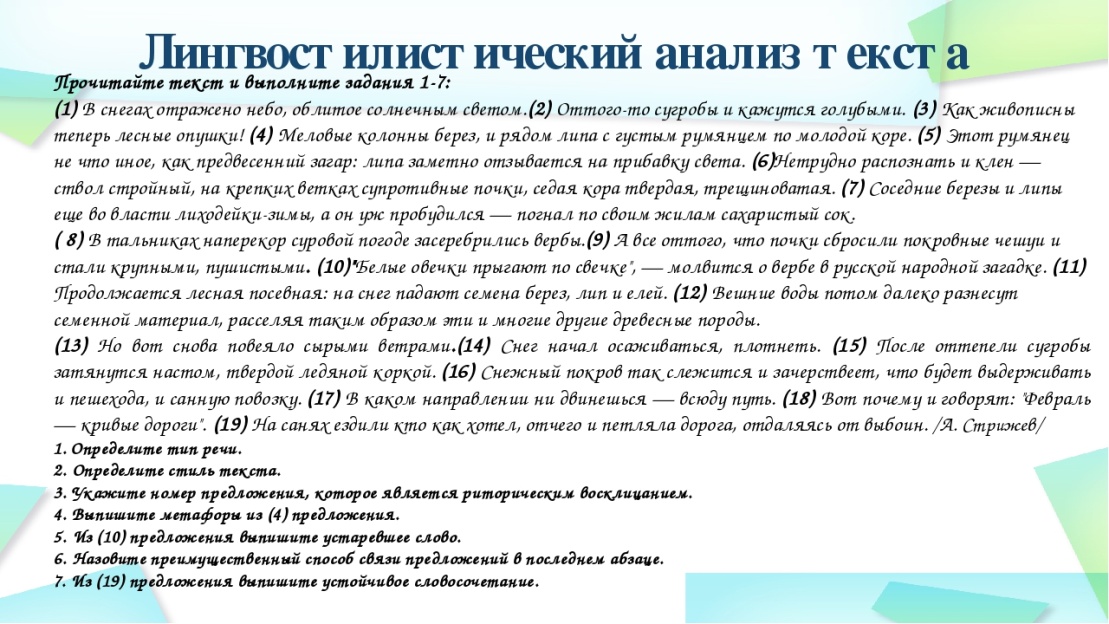 Спасибо за внимание!